Vendor Training Guide
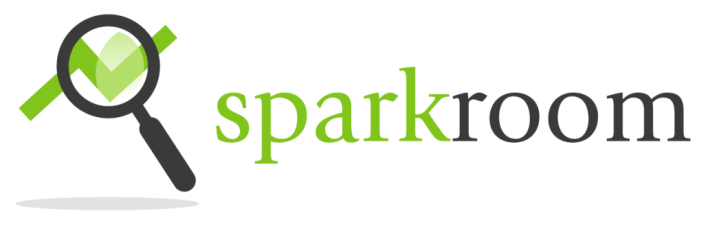 Contents
Logging in to Sparkroom
Application Menu
Interfaces
Delivery Monitor
Operations
Form Post Instructions
Lead Inquiry
Results
Details
Reports
View Management
Lead Buyer Dashboards
View Management
Logging in
Once you get your login, you will enter your company name and password into the sign-in page
Application Menu
Application menu on the left hand panel
Can expand and hide the menu grid by clicking on double arrow on the top left
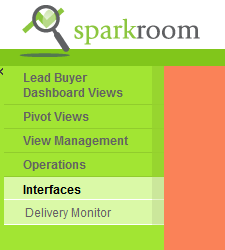 Interfaces:Delivery Monitor
Allows to search for leads transmitted to buyers during a certain timeframe
 Can search by First Name, Last Name, LMS, Email, Branch Reference, CID
 Filter by test leads/non test leads, response codes, Lead Buyers
 Can only search back 31 days
OperationsForm Post Instructions
Form Post Instructions can found in Sparkroom for each buyer leads are delivered to.
Click on channel to view instructions
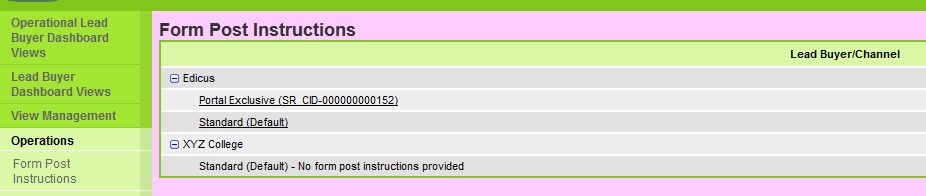 Form Post Instructions
Contains detailed information out fields and response codes (ie. Max chars, required fields, description of field etc)
OperationsLead Inquiry
Interface to search for all leads transmitted to buyers within the past year
Advanced search criteria containing several items to search off
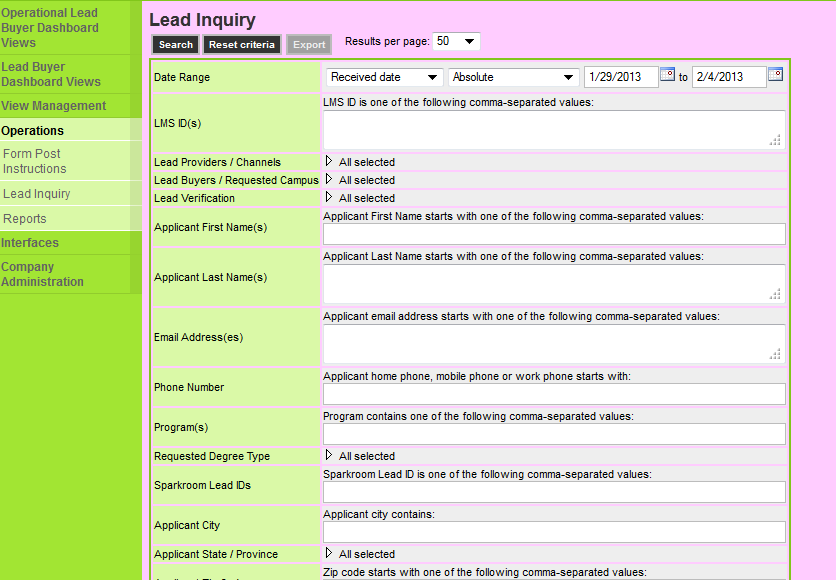 Lead Inquiry - Results
Perform a simple search and data will populate below grid
Click into any lead by clicking on “LMS ID” hyperlink
Can sort results by clicking on any of the header columns
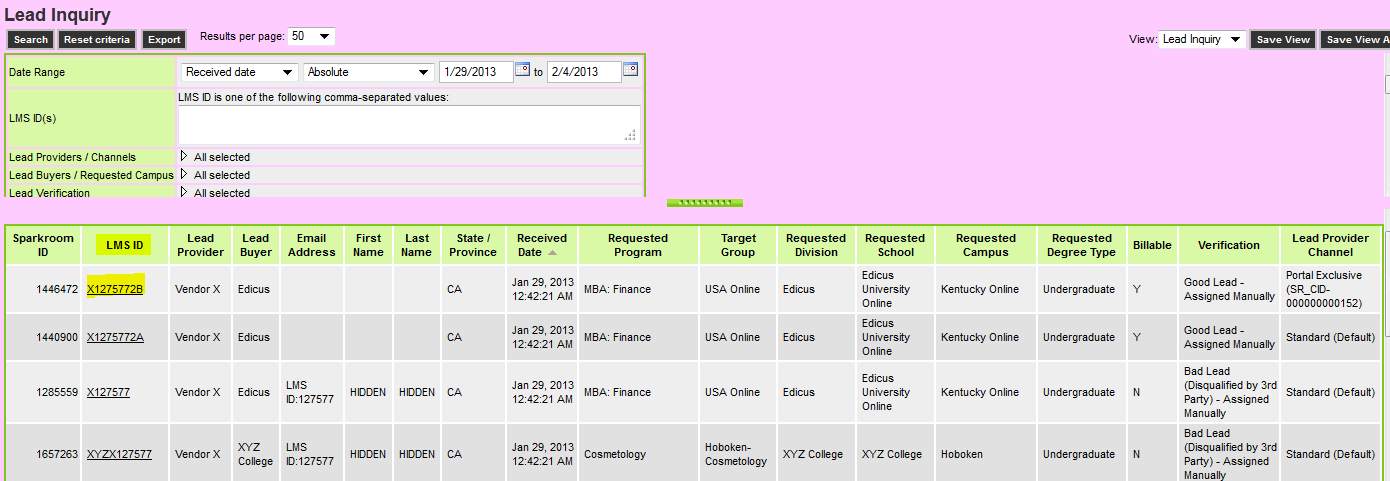 Lead Inquiry – Lead Details
Lead details screen shows detailed lead information
Tabs: Lead Summary, Feeds, History,  Compliance, Other
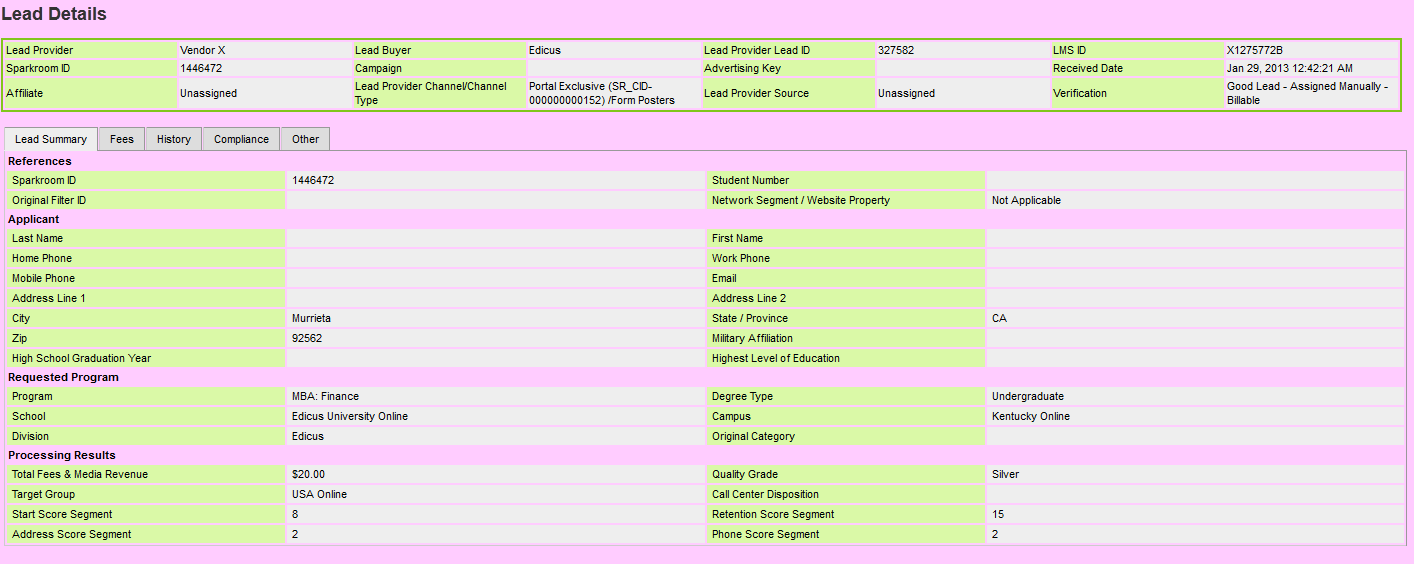 View ManagementLead Buyer Dashboard
Dashboards can be configured to provide analytical detail on several criteria
Can filter lead counts on Buyers, Channels, Dates etc
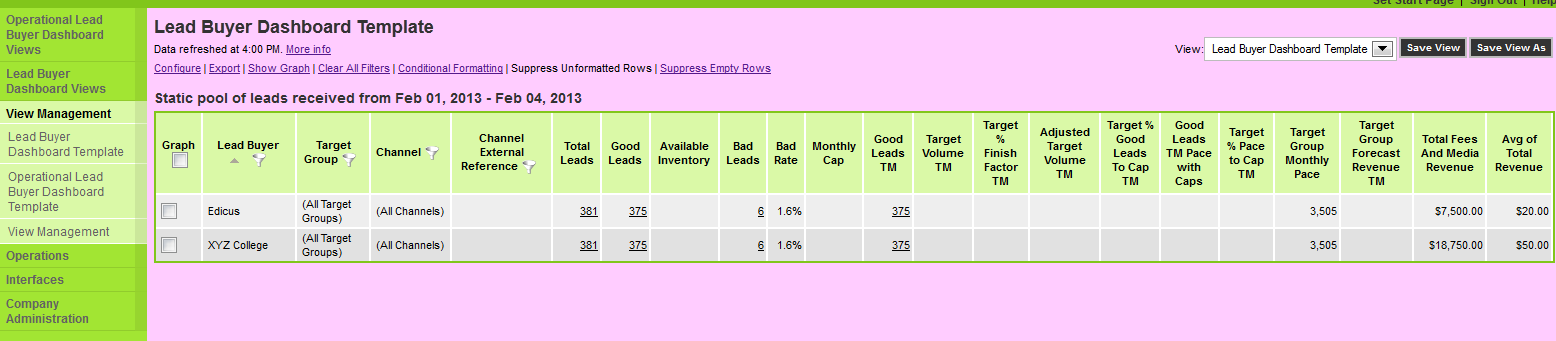 View Management
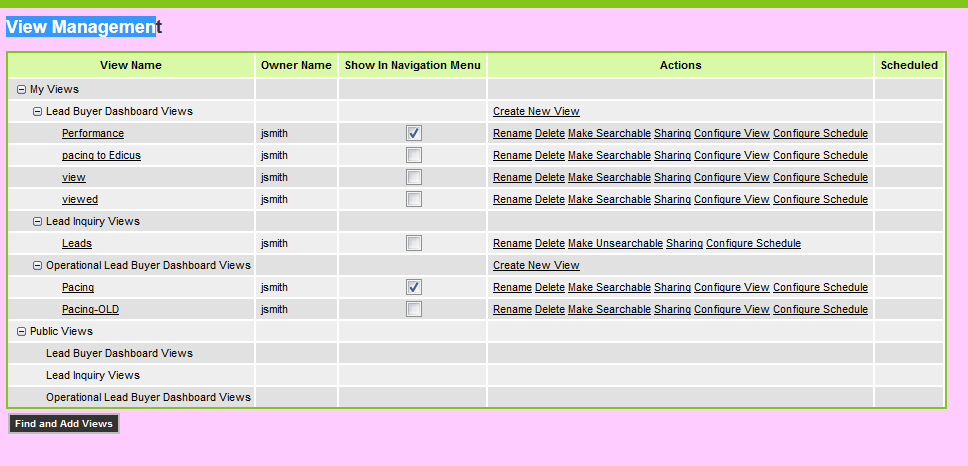